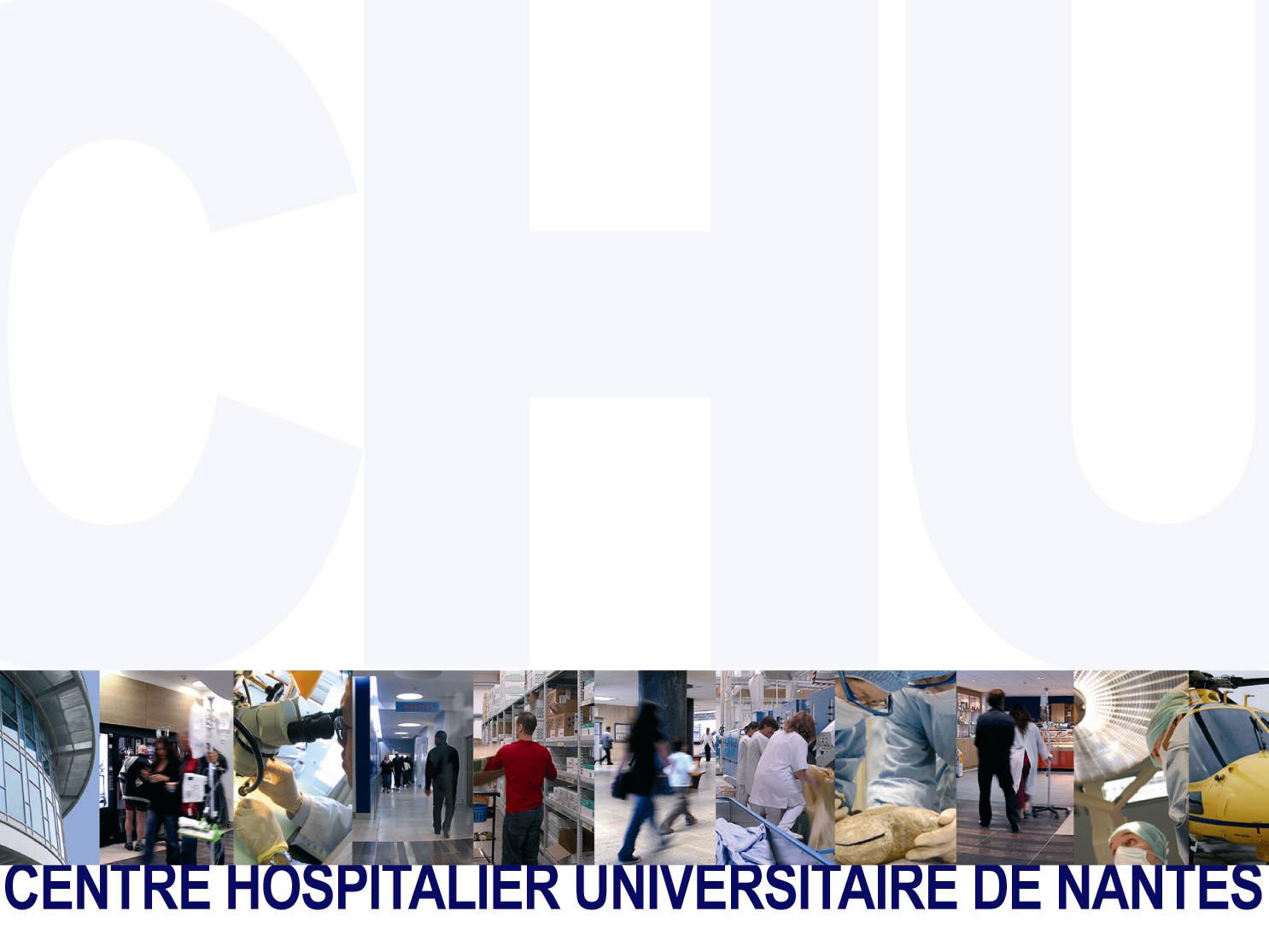 LA DEMARCHE RGPD 
CHU DE NANTES – Cédric CARTAU
29 Novembre 2017
Les points clés du nouveau règlement
Les différences…
Applicable au 25 mai 2018
Augmentation du plafond des amendes
Droit à la limitation des traitements
Notification des incidents
Etude d’impact sur la Vie Privée obligatoire à la conception du traitement
Privacy By Design
Les points communs
Mêmes limitations au RGPD dans le monde de la santé : pas de droit d’opposition, droit à la rectification limitée, etc.;
Droit à l’information des personnes concernées;
Limitations dans les transferts hors UE
2 grandes approches à la mise en conformité
Socle commun des 2 approches
Nomination d’un DPO
Inventaire des traitements existants;
Nettoyage de cet inventaire
Analyse d’écart sur les mesures transverses

Approche systématique en mode top-down
Synthèses des écarts, ventilés en chantiers
Conformité atteinte dans le temps

Approche pragmatique en mode fractal
Identification des traitements les plus sensibles et à risque
Mise en conformité du socle commun
Mise en conformité des traitements sensibles, répartis dans le temps
Conformité totale atteinte sous 24 à 36 mois;
Les points remarquables 1/2
Le DPO et le RSSI, un seul ou deux ?
Tout dépend de la position hiérarchique du RSSI

Les traitements, état des lieux
409 déclarations CNIL
21 traitements identifiés, dont 5 traitements sensibles au sens RGPD
Marge d’erreur estimée à 5 traitements dont 2 sensibles

Incertitude sur les traitements
Les traitements Recherche, dispositif spécifique
Les enquêtes
Le décisionnel
Les points remarquables 2/2
L’appréciation des risques
Refonte, mutualisation avec l’appréciation des risques IT de l’établissement

Les interrogations et levier autour de la sous-traitance
La question des équipements biomed « boite noire »
La question des traitements Cloud non maîtrisés
La question des applications On Premise antédiluviennes

La MOA
La question de la signature

Les fichiers bureautiques « sauvages »
Approche quincaillerie
Approche PSSI / Charte
Stratégie générale
La gestion d’un risque de conformité
Nettoyer les traitements les plus sensibles
Être en mouvement, les traitements évoluent

Revenir à l’esprit du texte
On ne peut plus faire n’importe quoi avec les données nominatives
Il faut évaluer

Une chance pour l’établissement ?...
De la notion de cercle vertueux

… mais surtout pour le DPO/RSSI
Un levier sans précédent auprès de la stratégie métier
Un levier sans précédent envers des fournisseurs peu regardants…
Questions / Réponses
?